История возникновения денег
Презентацию подготовила: Павленко Е.В., педагог дополнительного образования КГБУ ДО АКЦДОТиК «Алтай».
Что такое деньги?
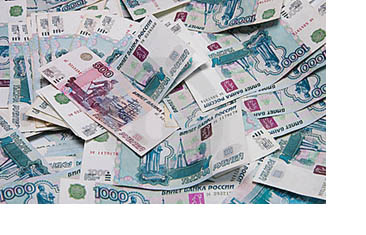 Деньги – особый универсальный товар,
используемый при обмене.
Древние люди жили охотой.
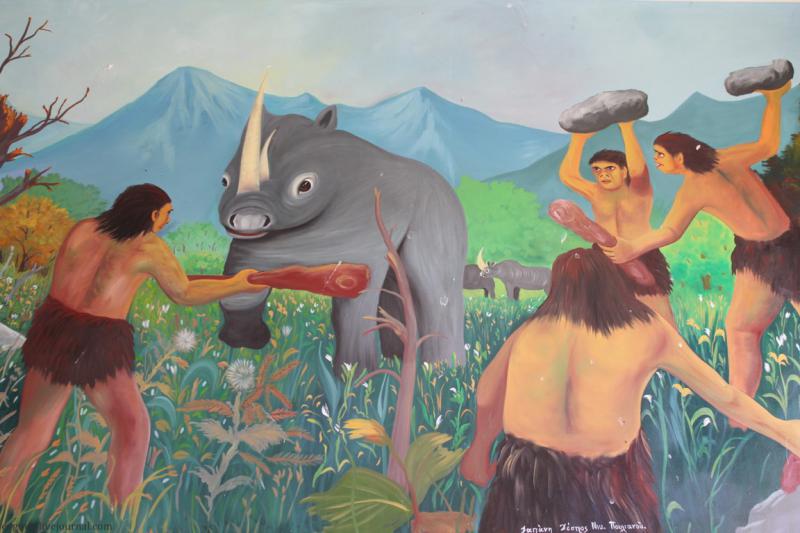 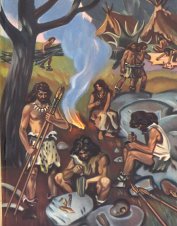 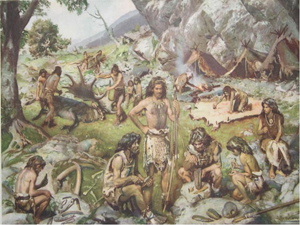 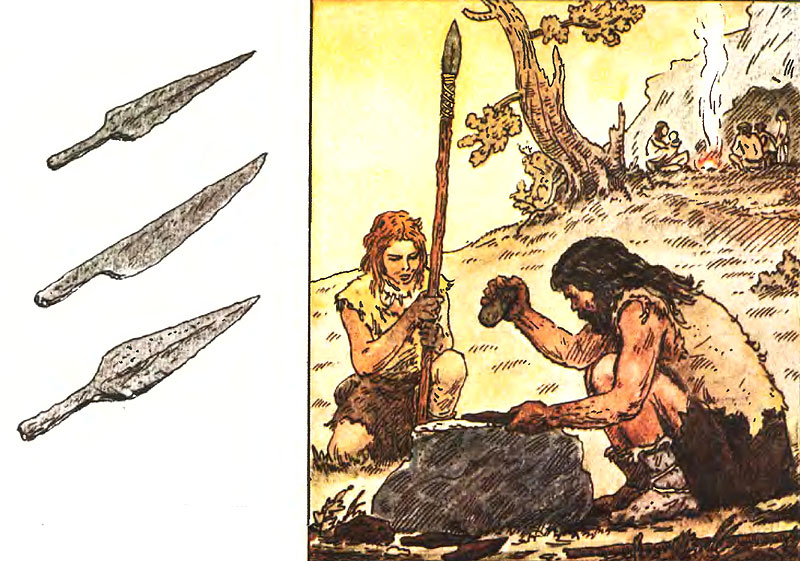 Люди меняли топоры, стрелы, глиняные горшки на соль.
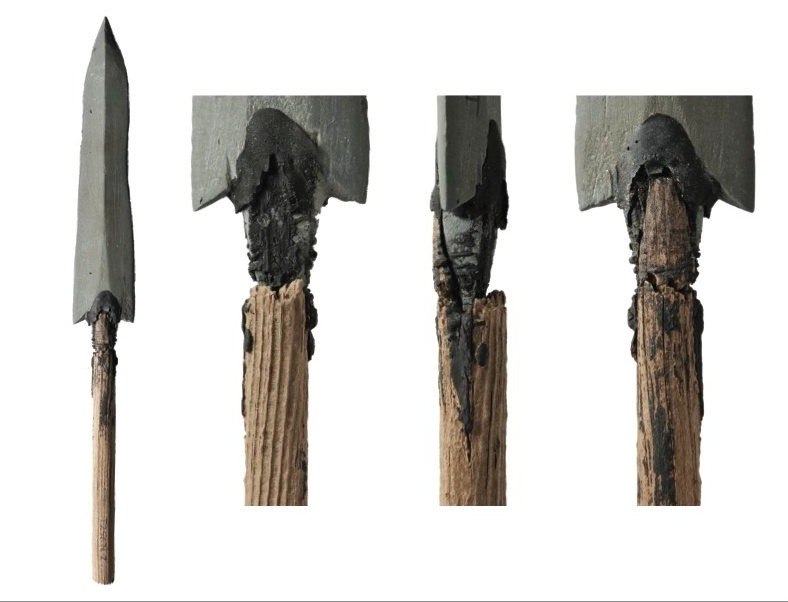 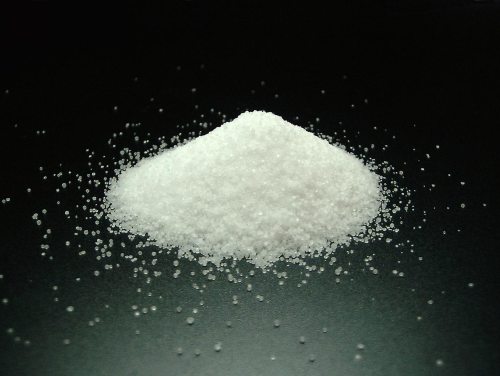 Украшения стали деньгами.
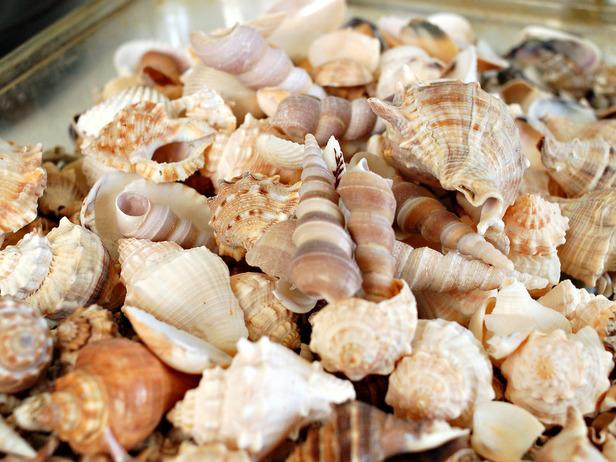 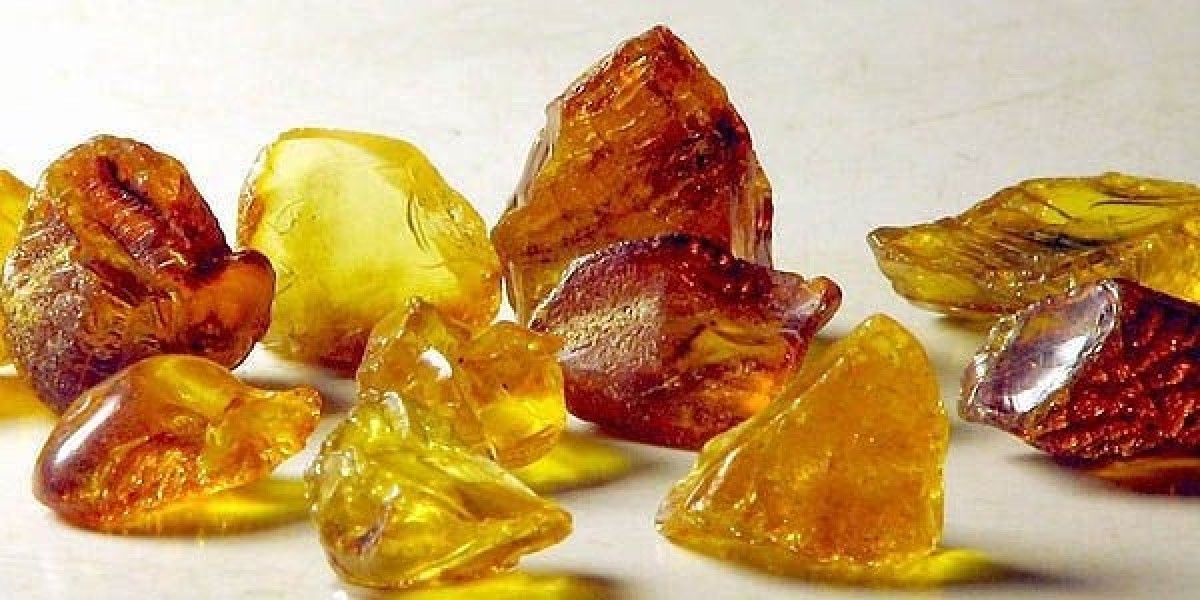 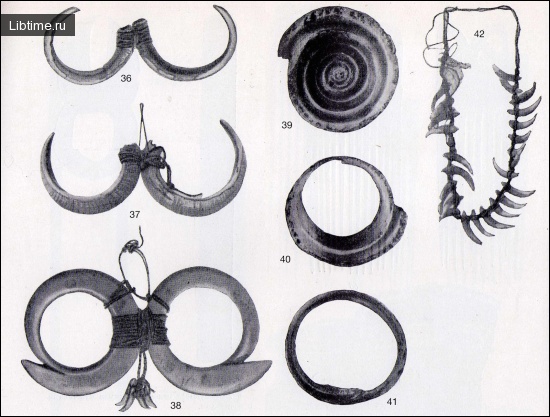 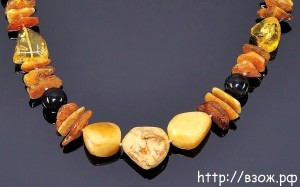 У некоторых племен деньгами был скот: овцы, коровы, лошади.
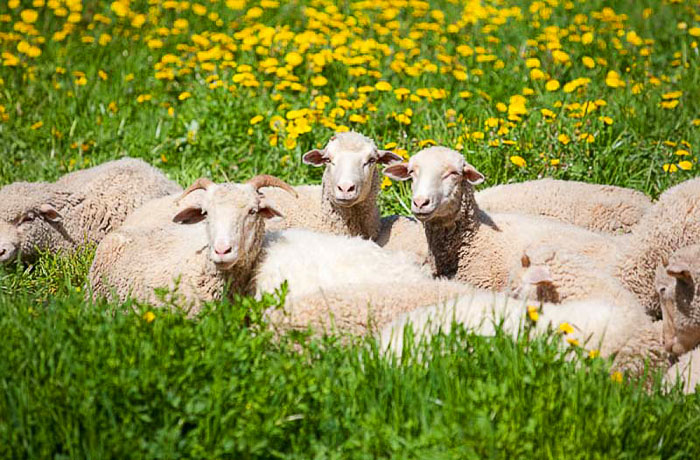 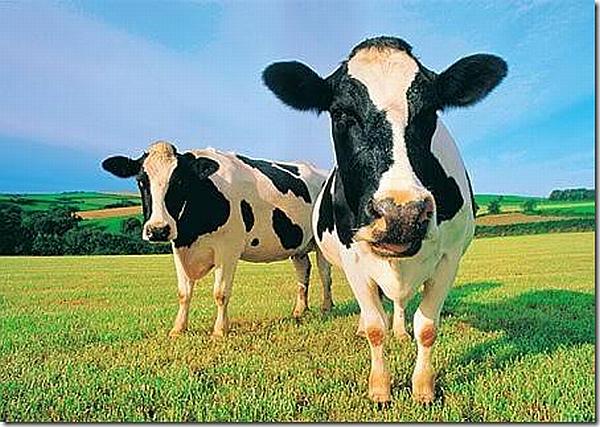 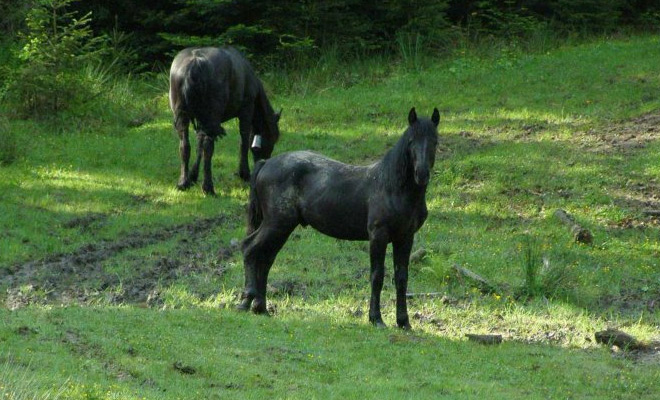 У других деньгами служили шкуры животных или куски холста.
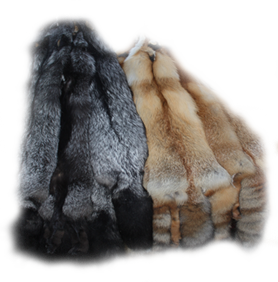 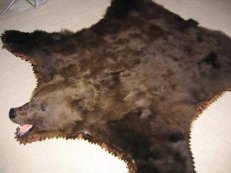 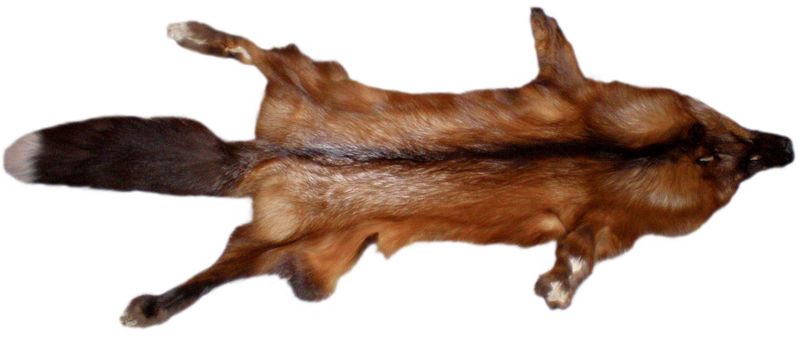 На базар деньги «идут» сами.
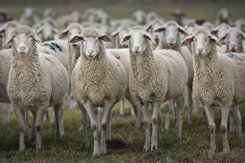 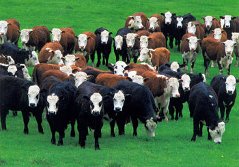 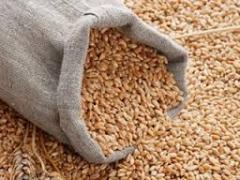 Товарные деньги – это разновидность денег, представляющая собой товар. Бартер – это обмен товара на другой товар или услугу.
Металл всегда требовался в хозяйстве, из него выходили хорошие украшения — кольца, бляхи и прочее, и потому металлы выменивали с удовольствием.Кроме того, их можно было делить на части, они удобнее для переноски и, наконец, металлы лучше сохраняются, чем шкуры или зерна и не нуждаются в пище и уходе, как скот. Вот поэтому металлы и становятся деньгами.
Примитивные формы первых денег:
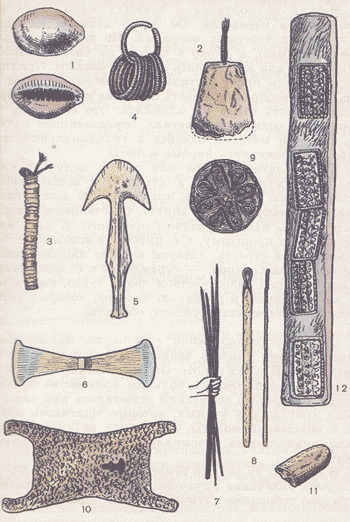 1 - раковины каури;
2 - перламутровые подвески;
3 - связка денег-раковин;
4 - связка металлических денег-колец;
5 - железная мотыжка;
6 - бронзовый топорик;
7 - железные прутья из храма Геры в Аргосе;
8 - железный слиток из Британии;
9 - золотой диск из Микен;
10 - бронзовый слиток из Микен;
11 - медный слиток из Италии;
12 - римский слиток с клеймом.
Первые монеты.
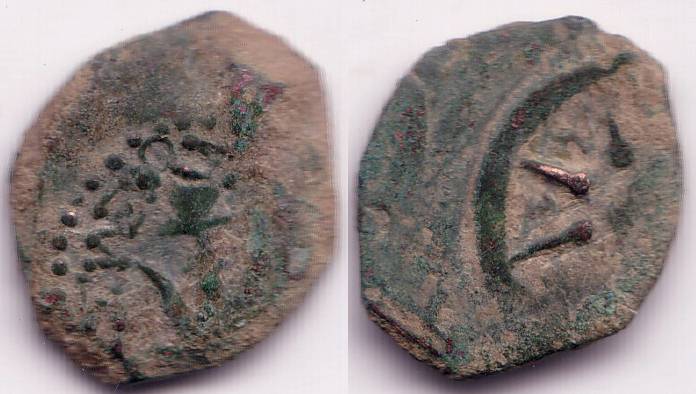 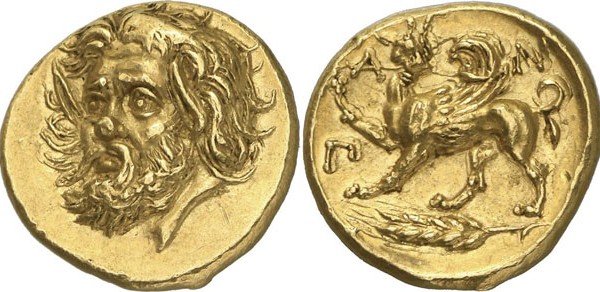 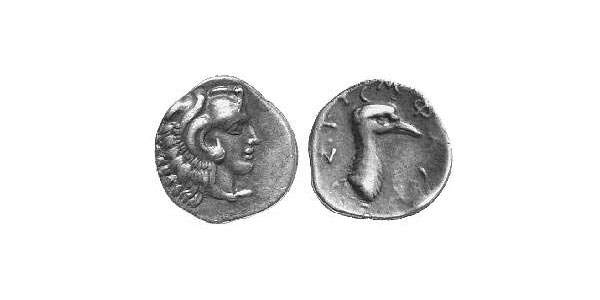 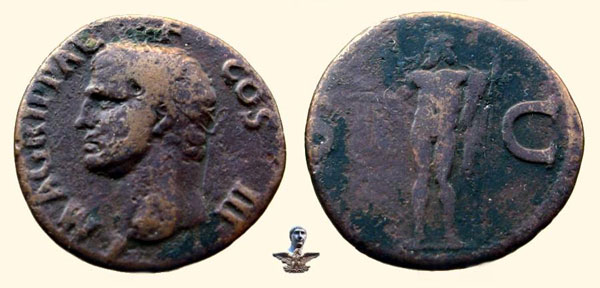 Возникновение денег на Руси.
В Древней Руси за деньги считали шкуры животных, камни, пищу. Но самым ценным товаром на Руси была русская пушнина. Русская пушнина привлекла торговцев с Востока, где уже чеканились монеты из золота. Так появились деньги на Руси.
Первые русские  монеты – серебряник и  «златник» Владимира Святославовича 988 год.
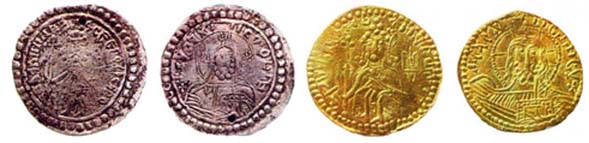 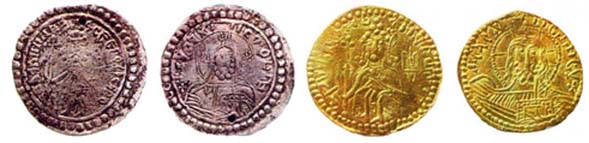 С середины XII по XIV веков на Руси появились серебряные слитки -  гривны. Гривны различались по форме и весу.
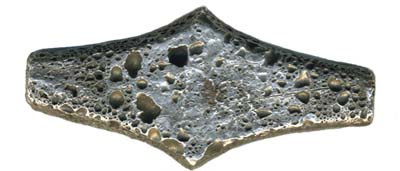 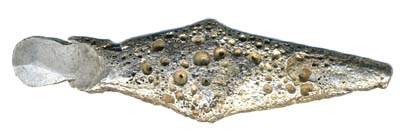 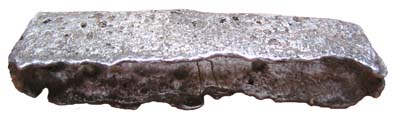 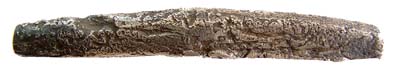 Гривна - денежная единица и единица веса, представляющая собой                                 слиток.               Три вида гривен:- кунная;- серебряная;- золотая.
С XII века в Древней Руси впервые появился рубль. Слово «рубль» произошло от глагол «рубить». Первые рубли это части серебряной гривны.
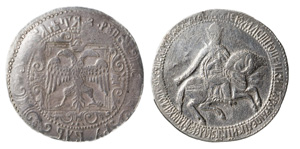 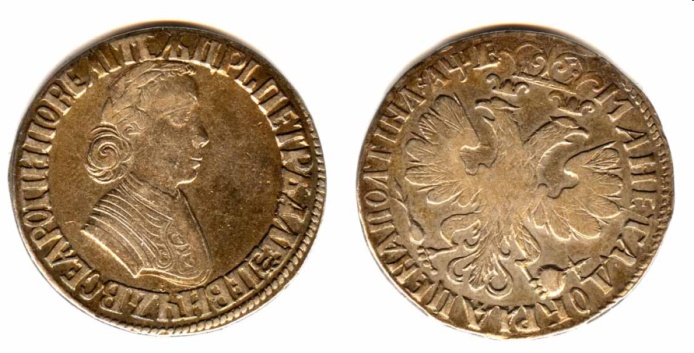 Полтина - русская монета                                                                     равная  половине  рубля,                                                                      т.е. 50 копейкам.
Алтын – русская монета равная
                                                 3 копейкам.



                                               Гривенник – русская монета                       
                                                равная 10   копейкам.
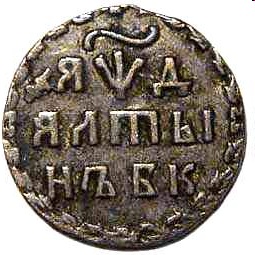 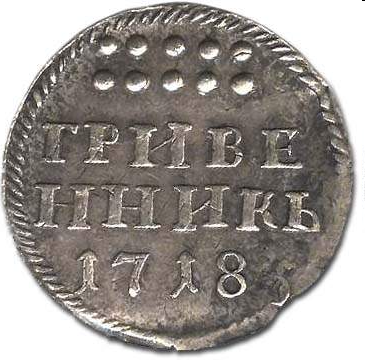 СПАСИБО ЗА ВНИМАНИЕ!